21st Century Threats – HIV/AIDS
Gresham College, Feb. 27, 2012

By Markus Haacker
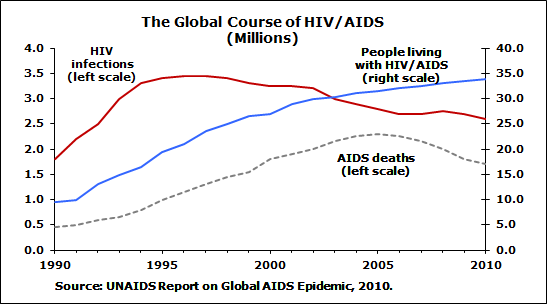 Figure No. 2
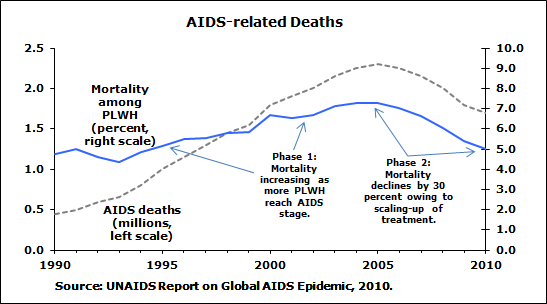 Figure No. 3
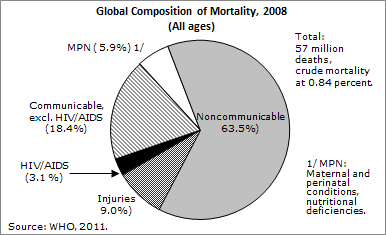 Figure No. 4
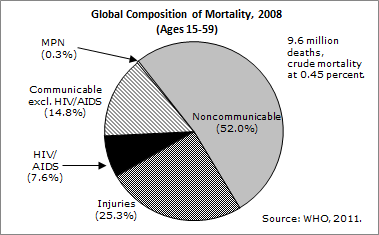 Figure No. 5
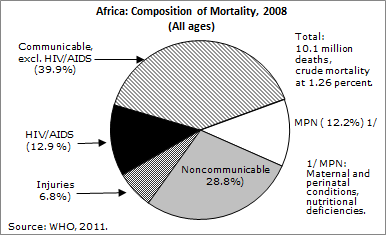 Figure No. 6
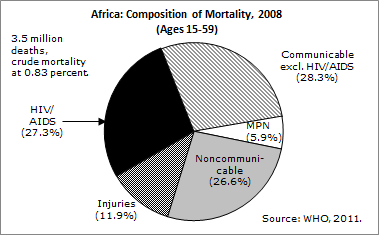 Figure No. 7
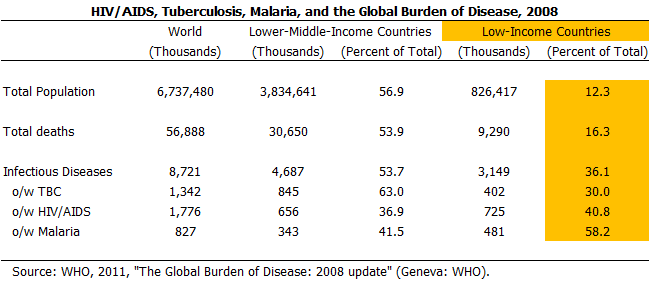 Figure No. 8
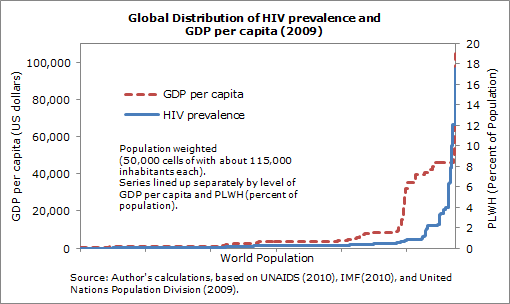 Figure No. 9
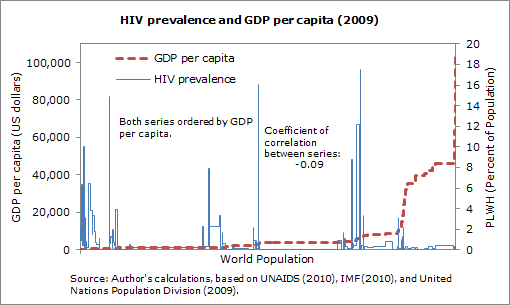 Figure No. 10
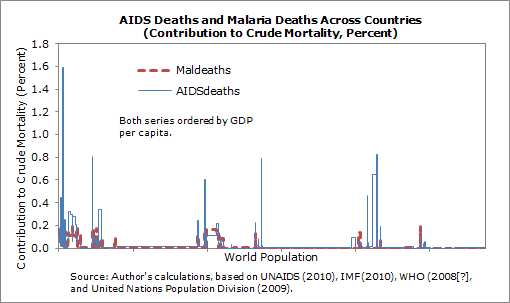 Figure No. 11
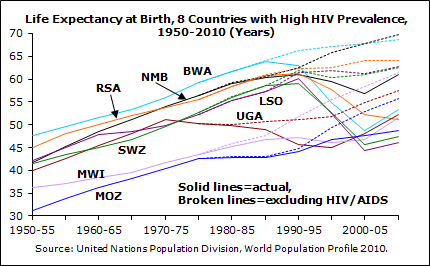 Figure No. 12
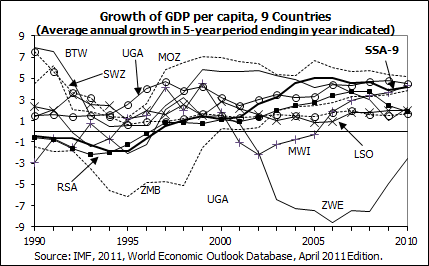 Figure No. 13
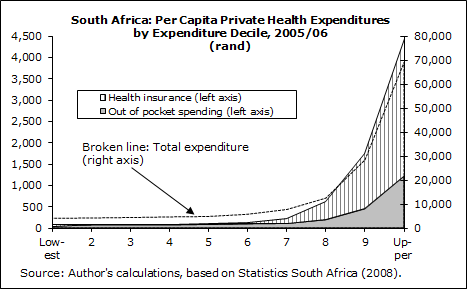 Figure No. 14
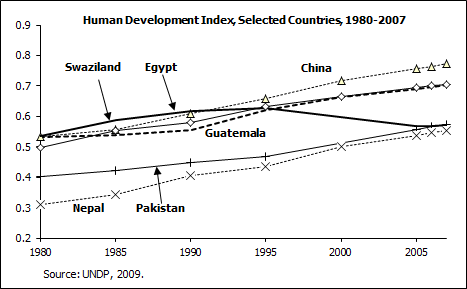 Figure No. 15
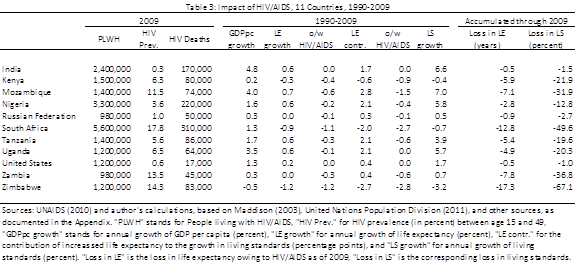 Figure No. 16
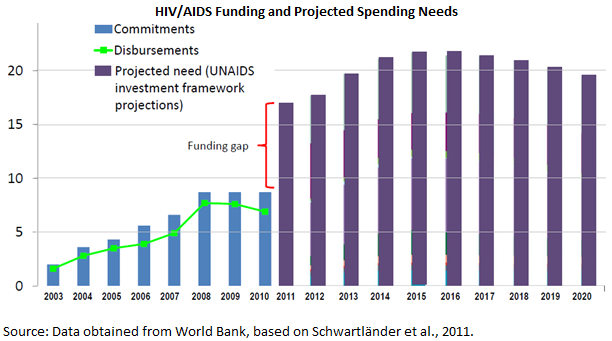 Figure No. 17
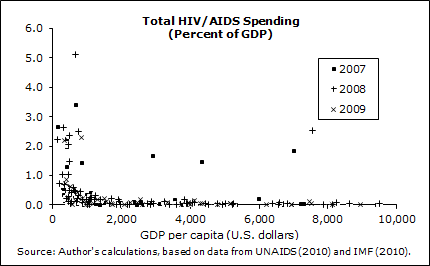 Figure No. 18
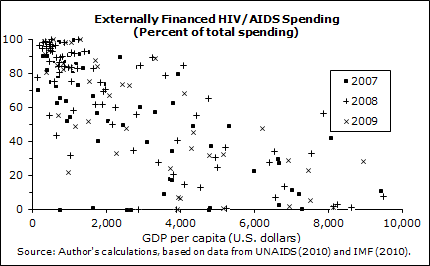 Figure No. 19
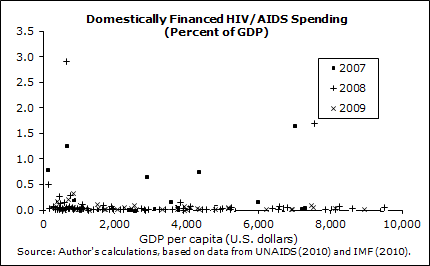 Figure No. 20
Thank you for your attention.I will be happy to answer your questions, after the lecture or by email (contact@devgro.com).My website provides many publications on economic and financial aspects of HIV/AIDS and the global response (http://mh.devgro.com).